Figure 2.  Inter-rater reliability map representing the average difference (in millimeters of displacement) of six ...
Cereb Cortex, Volume 12, Issue 1, January 2002, Pages 17–26, https://doi.org/10.1093/cercor/12.1.17
The content of this slide may be subject to copyright: please see the slide notes for details.
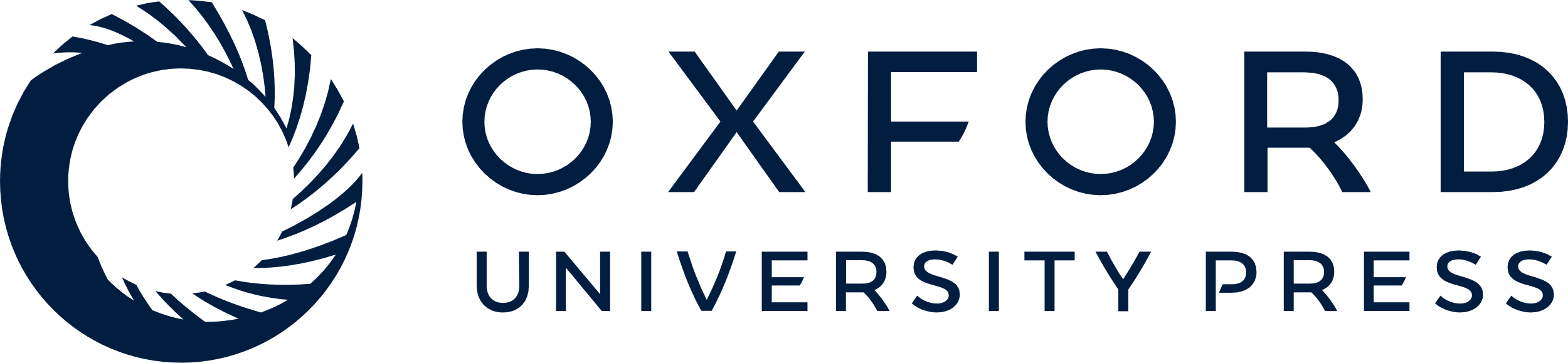 [Speaker Notes: Figure 2.  Inter-rater reliability map representing the average difference (in millimeters of displacement) of six subjects' sulcal lines drawn by two raters. The magnitude of displacement is shown in color, coded according to the color bar on the right. Note that the average difference is <2 mm in most places. Reliability was worse in inferior posterior temporal and ventral occipital cortices (8–10 mm average difference between raters), the same regions where root mean square variability was highest in all three age groups.


Unless provided in the caption above, the following copyright applies to the content of this slide: © Oxford University Press]